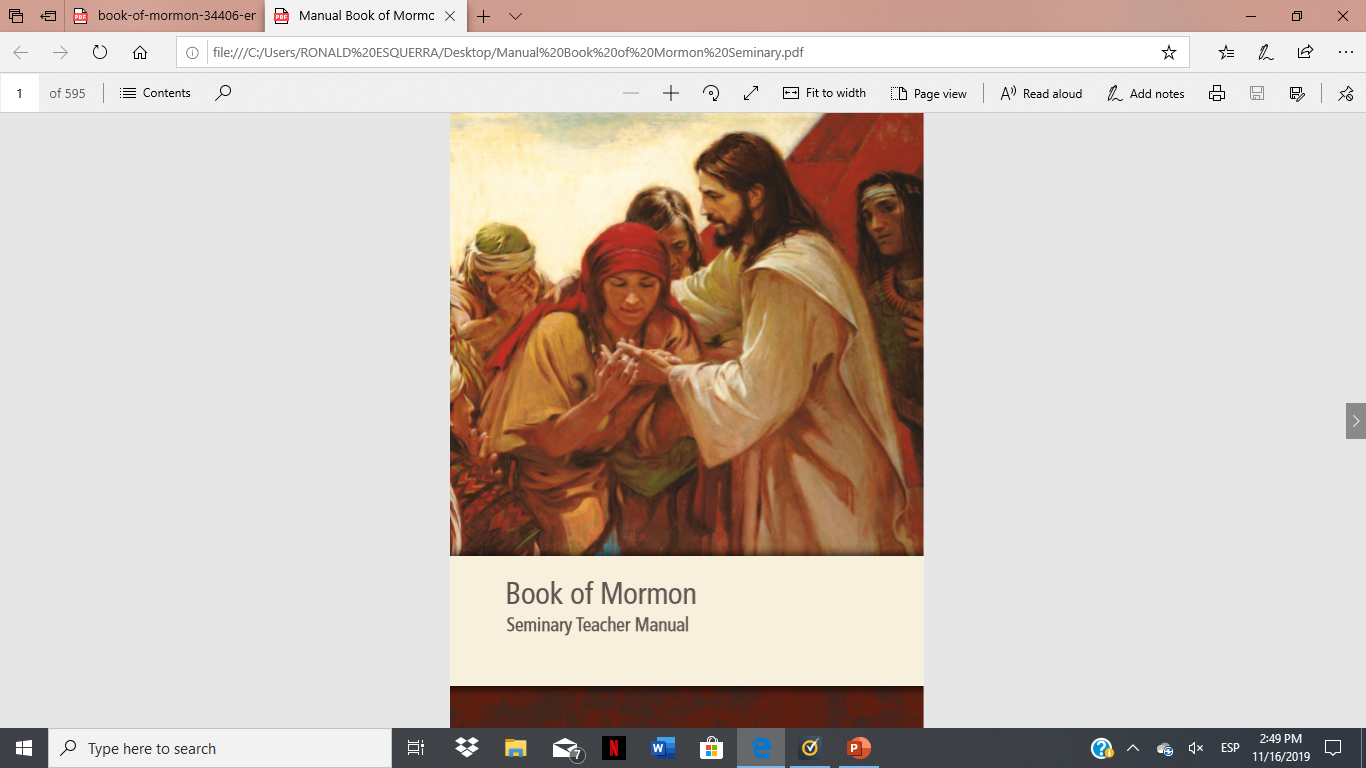 SEMINARY
El Libro de Mormón
LESSON 54
Mosiah 4
LESSON 54
Mosiah 4:1-8
“King Benjamin’s people receive a remission of their sins and are filled with joy and peace”
LESSON 54
How can we know that we have been forgiven of our sins?
President Harold B. Lee:
“If the time comes when you have done all that you can to repent of your sins, whoever you are, wherever you are, and have made amends and restitution to the best of your ability; if it be something that will affect your standing in the Church and you have gone to the proper authorities, then you will want that confirming answer as to whether or not the Lord has accepted of you. In your soul-searching, if you seek for and you find that peace of conscience, by that token you may know that the Lord has accepted of your repentance” (“StandYe in Holy Places,” Ensign, July 1973, 122).
LESSON 54
Mosiah 4:1–2
1 And now, it came to pass that when king Benjamin had made an end of speaking the words which had been delivered unto him by the angel of the Lord, that he cast his eyes round about on the multitude, and behold they had fallen to the earth, for the fear of the Lord had come upon them.
2 And they had viewed themselves in their own carnal state, even less than the dust of the earth. And they all cried aloud with one voice, saying: O have mercy, and apply the atoning blood of Christ that we may receive forgiveness of our sins, and our hearts may be purified; for we believe in Jesus Christ, the Son of God, who created heaven and earth, and all things; who shall come down among the children of men.
Alma 41:11
And it came to pass in the commencement of the ninth year, Alma saw the wickedness of the church, and he saw also that the example of the church began to lead those who were unbelievers on from one piece of iniquity to another, thus bringing on the destruction of the people.
LESSON 54
Helaman 12:4-8
4 O how foolish, and how vain, and how evil, and devilish, and how quick to do iniquity, and how slow to do good, are the children of men; yea, how quick to hearken unto the words of the evil one, and to set their hearts upon the vain things of the world!
5 Yea, how quick to be lifted up in pride; yea, how quick to boast, and do all manner of that which is iniquity; and how slow are they to remember the Lord their God, and to give ear unto his counsels, yea, how slow to walk in wisdom’s paths!
6 Behold, they do not desire that the Lord their God, who hath created them, should rule and reign over them; notwithstanding his great goodness and his mercy towards them, they do set at naught his counsels, and they will not that he should be their guide.
7 O how great is the nothingness of the children of men; yea, even they are less than the dust of the earth.
8 For behold, the dust of the earth moveth hither and thither, to the dividing asunder, at the command of our great and everlasting God.
LESSON 54
Mosiah 4:3
And it came to pass that after they had spoken these words the Spirit of the Lord came upon them, and they were filled with joy, having received a remission of their sins, and having peace of conscience, because of the exceeding faith which they had in Jesus Christ who should come, according to the words which king Benjamin had spoken unto them.
What feelings come to those who have been forgiven by the Lord?
What actions demonstrated their faith?
What can we learn from Mosiah 4:1–3 about receiving a remission of our sins?
As we exercise faith in Jesus Christ and sincerely repent, we receive a remission of our sins.
LESSON 54
Elder Neil L. Andersen of the Quorum of the Twelve Apostles
“As we honestly confess our sins, restore what we can to the offended, and forsake our sins by keeping the commandments, we are in the process of receiving forgiveness. With time, we will feel the anguish of our sorrow subside, taking ‘away the guilt from our hearts’ (Alma 24:10) and bringing ‘peace of conscience’ (Mosiah 4:3). “For those who are truly repentant but seem unable to feel relief: continue keeping the commandments. I promise you, relief will come in the timetable of the Lord. Healing also requires time” (“Repent . . .That I May Heal You,” Ensign or Liahona, Nov. 2009, 42).
LESSON 54
Mosiah 4:4–8
4 And king Benjamin again opened his mouth and began to speak unto them, saying: My friends and my brethren, my kindred and my people, I would again call your attention, that ye may hear and understand the remainder of my words which I shall speak unto you.
5 For behold, if the knowledge of the goodness of God at this time has awakened you to a sense of your nothingness, and your worthless and fallen state—
6 I say unto you, if ye have come to a knowledge of the goodness of God, and his matchless power, and his wisdom, and his patience, and his long-suffering towards the children of men; and also, the atonement which has been prepared from the foundation of the world, that thereby salvation might come to him that should put his trust in the Lord, and should be diligent in keeping his commandments, and continue in the faith even unto the end of his life, I mean the life of the mortal body—
7 I say, that this is the man who receiveth salvation, through the atonement which was prepared from the foundation of the world for all mankind, which ever were since the fall of Adam, or who are, or who ever shall be, even unto the end of the world.
8 And this is the means whereby salvation cometh. And there is none other salvation save this which hath been spoken of; neither are there any conditions whereby man can be saved except the conditions which I have told you.
What are the only “conditions whereby [we] can be saved”?
What do you think it means to “be diligent in keeping [the Lord’s] commandments”?
What are some actions that demonstrate that a person has “put his [or her] trust in the Lord”?
LESSON 54
Mosiah 4:9–30
“King Benjamin teaches how to retain a 
remission of sins”
LESSON 54
“retain a remission of our sins”
Why is this also important for each of us to know?
Mosiah 4:9-11
9 Believe in God; believe that he is, and that he created all things, both in heaven and in earth; believe that he has all wisdom, and all power, both in heaven and in earth; believe that man doth not comprehend all the things which the Lord can comprehend.
10 And again, believe that ye must repent of your sins and forsake them, and humble yourselves before God; and ask in sincerity of heart that he would forgive you; and now, if you believe all these things see that ye do them.
11 And again I say unto you as I have said before, that as ye have come to the knowledge of the glory of God, or if ye have known of his goodness and have tasted of his love, and have received a remission of your sins, which causeth such exceedingly great joy in your souls, even so I would that ye should remember, and always retain in remembrance, the greatness of God, and your own nothingness, and his goodness and long-suffering towards you, unworthy creatures, and humble yourselves even in the depths of humility, calling on the name of the Lord daily, and standing steadfastly in the faith of that which is to come, which was spoken by the mouth of the angel.
What experiences have helped you realize that God is real and powerful and that He loves you?
How does remembering God’s power, goodness, and love influence our willingness to obey Him?
LESSON 54
Mosiah 4:12
And behold, I say unto you that if ye do this ye shall always rejoice, and be filled with the love of God, and always retain a remission of your sins; and ye shall grow in the knowledge of the glory of him that created you, or in the knowledge of that which is just and true.
If we humble ourselves before God and strive to develop Christlike attributes, we can retain a remission of our sins.
Why do you think this attitude (or quality) is helpful in retaining a remission of our sins?
When have you seen examples of this attitude (or quality)?
LESSON 54
Mosiah 4:13–16
13 And ye will not have a mind to injure one another, but to live peaceably, and to render to every man according to that which is his due.
14 And ye will not suffer your children that they go hungry, or naked; neither will ye suffer that they transgress the laws of God, and fight and quarrel one with another, and serve the devil, who is the master of sin, or who is the evil spirit which hath been spoken of by our fathers, he being an enemy to all righteousness.
15 But ye will teach them to walk in the ways of truth and soberness; ye will teach them to love one another, and to serve one another.
16 And also, ye yourselves will succor those that stand in need of your succor; ye will administer of your substance unto him that standeth in need; and ye will not suffer that the beggar putteth up his petition to you in vain, and turn him out to perish.
How are we all beggars?
How can this understanding help us be more compassionate to others?
What counsel does King Benjamin share in Mosiah 4:24-26?
How can youth participate in fast offerings?
LESSON 54
Mosiah 4:29-30
29 And finally, I cannot tell you all the things whereby ye may commit sin; for there are divers ways and means, even so many that I cannot number them.
30 But this much I can tell you, that if ye do not watch yourselves, and your thoughts, and your words, and your deeds, and observe the commandments of God, and continue in the faith of what ye have heard concerning the coming of our Lord, even unto the end of your lives, ye must perish. And now, O man, remember, and perish not.
What is the relationship between our thoughts, words, and deeds? What can we do to watch ourselves? In what ways can we help each other?
LESSON 54
LESSON 54